*arXiv:2209.15225
Generating Cosmological Anisotropies
Bum-Hoon Leeab, Hocheol Leeab, Wonwoo Leea, Nils A. Nilssonc, Somyadip Thakurd
2023 Workshop on Cosmology and Quantum Spacetime
임채호 교수님 추모 학회
August 03, 2023
Hocheol Lee (Sogang Univ.)
a: Center for Quantum Spacetime, Sogang University
b: Department of Physics, Sogang University
c: SYRTE, Observatoire de Paris, Universite PSL, CNRS, Sorbonne Universite
d: Department of physics, Hanyang University
[Speaker Notes: Hello, everyone. I am Hocheol Lee from Sogang university. First of all, I would like to say thank for all the efforts to organize this conference. Today’s my talk title is generating cosmological anisotropies. This work collaborated with professor Bum-Hoon Lee and doctor Wonwoo Lee, Nils A. Nilsson and Somyadip Thakur.]
Overview & Goal
Matter
Maxwell Term
Axion Pseudoscalar Field
Einstein Gravity &
Cosmological Constant
2
[Speaker Notes: Let me jump all the details just for a while. As a overview and goal of this work, we used this action and this metric function. The first term of action is Einstein gravity and cosmological constant, the second term is an axion pseudoscalar field, the third term is a phi 4 potential, the fourth term is a Maxwell term, which is literally gives Maxwell equations, the fifth term is phi and dual field coupled term, and the last term is a Lagrangian for matter. We also used this metric function. There is a overall factor e to the 2 alpha and individual factors e to the 2 epsilon beta 1 and beta 2. The beta 1 and beta 2 split the space
and epsilon time betas are small perturbation. If betas are zero, then it will be a FLRW metric. I will talk about more later.]
Success of ΛCDM Model
The Universe is Homogeneous and Isotropy on Large Scale
3
[Speaker Notes: First, I would like to shortly introduce the success of LCDM model. There are 3 big successes. One is the cosmic microwave background. The Plank finds the isotropy up to 10 to the –5 order. Another one is baryonic acoustic oscillator which is well represents the large scale distribution of galaxies. The other one is the large scale structure. The cosmic web simulation matches to LCDM model. The success of LCDM model directly connected to homogeneity and isotropy of universe which is described with FLRW metric. Therefore, we can easily accept the cosmological principle. From now on, let us focus on the isotropy. What if universe is not isotropic?]
What If?
Cosmic No-Hair Theorem:
*R. M. Wald Phys. Rev. D 28 (1983)
“Any Anisotropic Homogeneous Bianchi Spacetime Always will be an Isotropic and de Sitter Space”
Anisotropy
4
[Speaker Notes: The answer is the Wald’s cosmic no-hair theorem. Any anisotropic homogeneous Bianchi spacetime always will be an isotropic and de Sitter space. Or else you may just look at this graph. The longitudinal axis represents the amount of anisotropy and horizontal axis shows the time. Even if spacetime has the anisotropy at the beginning, it will decay very fast and spacetime will recover the isotropy. The decay time is proportional to reverse of Hubble time, about 10 to the -18 second. It is a very short time compare to the age of the universe. So, is it happy end for isotropic universe?]
Cosmic Microwave Background
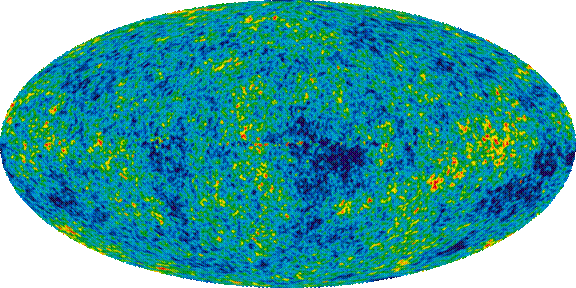 *Planck (2013)
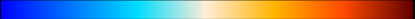 5
[Speaker Notes: This is a cosmic microwave background map from Planck 2013. Globally it is a same temperature, but there is a very small, about 10 to the -6 order of anisotropies exist on the CMB map.]
Directions of Anisotropy
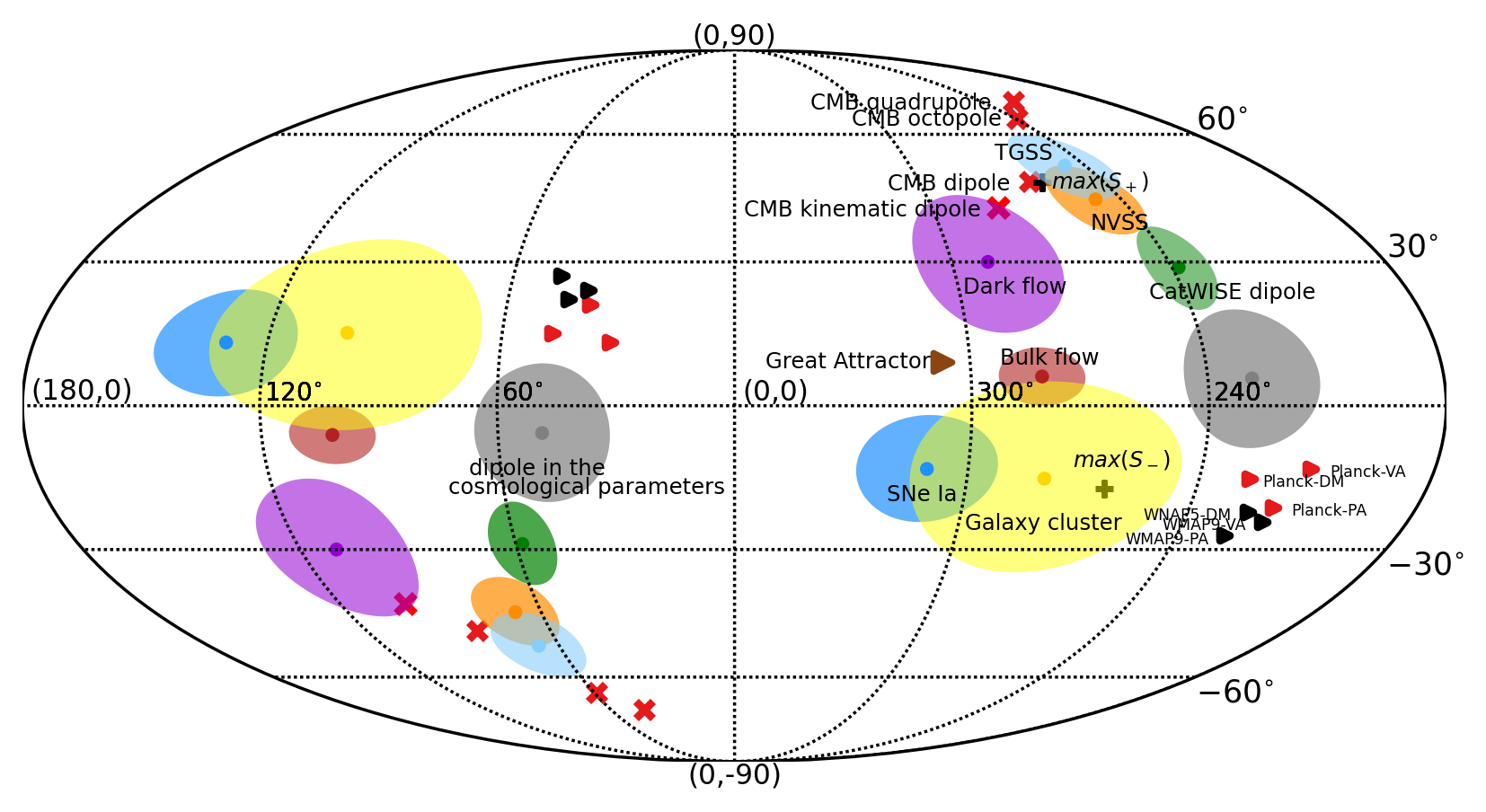 *P. K. Aluri et al., arXiv: 2207.05765 (2022)
6
[Speaker Notes: This figure shows the directions of anisotropy in the universe. I don’t know the whole thing exactly, but you can see some arrows, great attractor, bulk flow, CMB dipole, octupole, quadrupole and so on.]
Flatness Problem
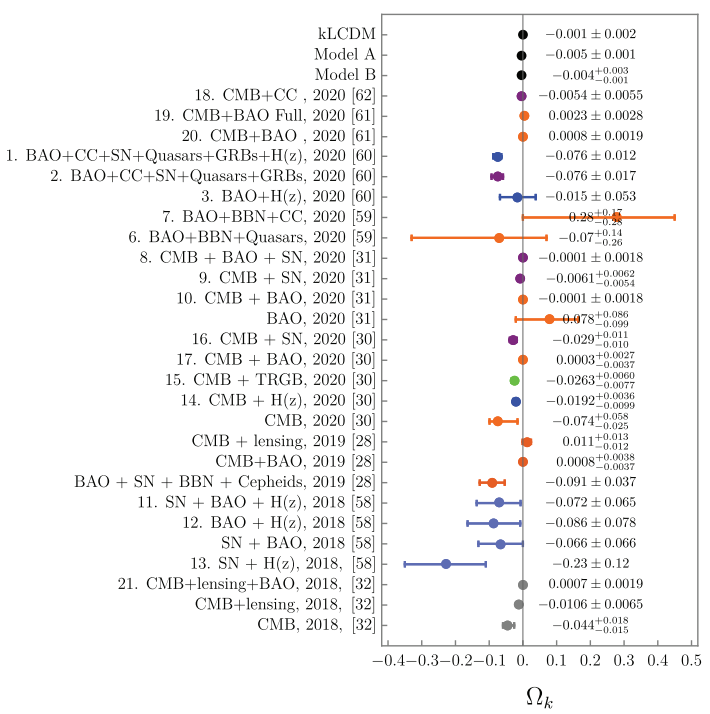 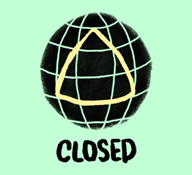 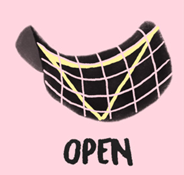 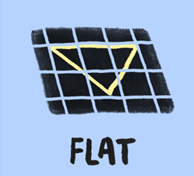 7
*N. A. Nilsson, Mu-In Park Eur. Phys. J. C 82 (2022)
[Speaker Notes: In LCDM model, we expect that universe is flat. A lot of data confirm that universe is flat, but especially, the blue dots, which contain the supernova, are quite far from the 0.]
Hubble Tension
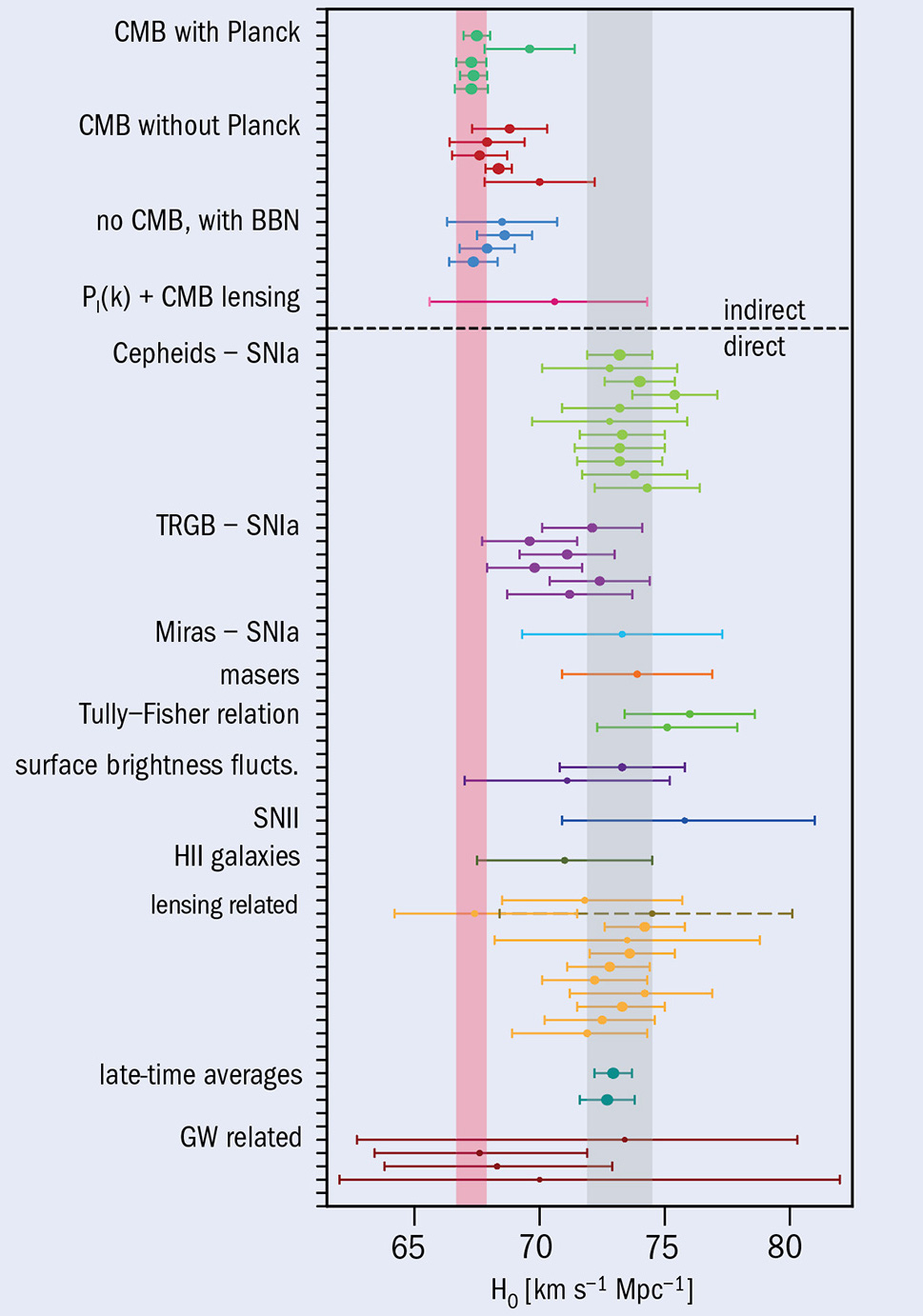 Quadrupole-Octopole Alignment

Anomalous Bulk Flow

Radio-Galaxy Dipoles

Variation of Fine-Structure Constant

Cosmic Birefingence
*A. Oliveira-Costa et al., Phys. Rev. D 69 (2004)
*C. Howlett et al., Mon. Not. Roy. Astron. Soc. 515 (2022)
*D. J. Schwarz et al., Phy. Rev. Lett. 93 (2004)
*J. A. King et al., Mon. Not. Roy. Astron. Soc. 422 (2012)
Rotation of the Polarisation Plane of CMB Photons
*E. Komastsu Nature Rev. Phys. 4 (2022)
8
*E. D. Valentino et al., Class. Quant. Grav. 38 (2021)
[Speaker Notes: Next is a Hubble constant. The Hubble constant from CMB data converge to the red band about 67 and the Hubble constant from supernova data converge to the gray band about 73. The gap of those two line is called Hubble tension. The right side is a cherry pick for candidate of Hubble tension. Quadrupole-octopole, alignment, anomalous bulk flow, radio-galaxy dipoles, variation of fine-structure constant, and cosmic birefringence. Among them, we focused on the last, cosmic birefringence.]
Cosmic Birefingence
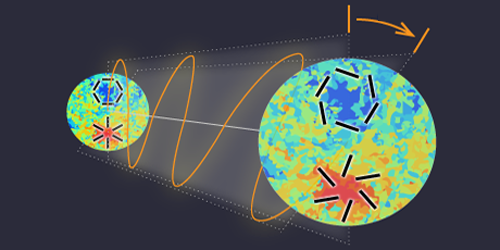 *Y. Minami et al., Phys. Rev. Lett. 125 (2020)
*P. D. Palazuelos et al., Phys. Rev. Lett. 128 (2022)
*Yuto Minani
9
[Speaker Notes: As a name implies, the dark matter or dark energy acts like crystal, so it causes the cosmic version of birefringence. Therefore, the polarization of CMB photon rotates after move around the universe. It is reported at 3 sigma, and the rotation angel is 0.35 degree. Those are can be reproduced by axion electrodynamics Chern-Simon term, which is phi and dual field are coupled.]
Main Motivation
Cosmic No-Hair Theorem:
“Isotropic and Homogeneous is an Attractor of the Cosmic Evolution”
No need to be start from Isotropic Universe
No need to be the attractor is in a Very Early Time
Cosmic No-Hair Theorem
Our Model
Anisotropy
Anisotropy
10
[Speaker Notes: Go back to the cosmic no-hair theorem and let’s rephrase like this. Isotropic and homogeneous is an attractor of the cosmic evolution. I agree with that but there are two points to note. The universe is no need to be start from isotropy and attractor is no need to be a very early time. The left one is the cosmic no-hair theorem, the anisotropy decays very fast. The right one is our model. The anisotropy also decays but slower then left. As a observation result, some anisotropies still remain in present universe. In our model, we expect also small amount of anisotropies due to the e to the epsilon beta and phi-dual field coupled term. At the end, anisotropy will fade out in future.]
Model
Action:
Metric Function:
Einstein Equation:
Energy Momentum Tensor
From Anisotropies:
11
[Speaker Notes: Now we are in main stage. We will find that how betas and phi-dual field effect to anisotrpies. Start with the most general metric function as known as Bianchi type 1. We can just derive the equation of motion from the action blindly. Therefore, there are Einstein equation, energy momentum tensor from anisotropies, equation of motion for phi and gauge field.]
Gauge Field & Geometry Connection
12
[Speaker Notes: The next is a choosing gauge field. Under the constraints from the Killing equation and do some algebraic calculation, the 2-form gauge field F is a only the function of time.
After do the same procedure with 1-form gauge field A, A is also the function of time. (More precisely, we selected the Bianchi type 70 for our purpose. It looks same as the Bianchi type I apparently, but the one of big difference is that the Bianchi type I has 4 killing vectors and the Bianchi type 70 has 3 killing vectors.)]
Equations of Motion
Bianchi Type VII0:
From the Killing Eq.:
EMT From Anisotropies:
13
[Speaker Notes: As I mentioned previous page, we chose the Bianchi type 70 and temporal U(1) gauge field. As a result we have a one overall scale factor, alpha, and two individual scale factor, beta 1 and beta 2. With given metric function and gauge field, the equation of motion reduce as follows. One of the interesting point is there is no Theta in the equations.]
Where is the Θ?
Or . . .
14
[Speaker Notes: Due to the temporal gauge and levi-civita tensor, mechanically we can calculate the theta term and show is a genuinely 0 as follows. Another way to show is that the dual field has inverse of determinant. As a result, the determinant of metric is canceled out and the remain term doesn’t have a metric part. Therefore, the theta term does not appear in the equations at any level.]
Decomposing Gauge Field
Isotropic Conditions:
15
[Speaker Notes: Now, decompose the gauge field for simplicity. The sigma and gamma both are scalar function, To recover the isotropy at the end, Those are isotropic conditions.]
Perturbation
Perturbation:
16
[Speaker Notes: Now, we will give a perturbation for all functions by expanding around the homogeneous and isotropic fixed point. As a result the every scalar field will have a zeroth order and first order. Accept the alpha and beta because alpha and beta give one factor by combine together. Only the alpha has zeroth order and beta has first order, then we can form the metric function as we want.]
Perfect Fluid Stress-Energy Tensor
Isotropic Limit:
17
[Speaker Notes: Due to the perturbation, the perfect fluid also affected.]
Perturbed Equations of Motion
18
[Speaker Notes: Those are final equations. What we did is solve zeroth order and first order separately.]
Parameters & Boundary Conditions
Boundary Conditions
0th
1st
Metric Function
Scalar field
Gauge Field
19
[Speaker Notes: To sum up, There are 3 zeroth order parameters and 4 first
order parameters. Those are the objects to find the profile by
solving the equations. The right side is a boundary condition.
We set the boundary condition at 20 Gyr as future and
the present time is 13.7 Gyr.]
Results
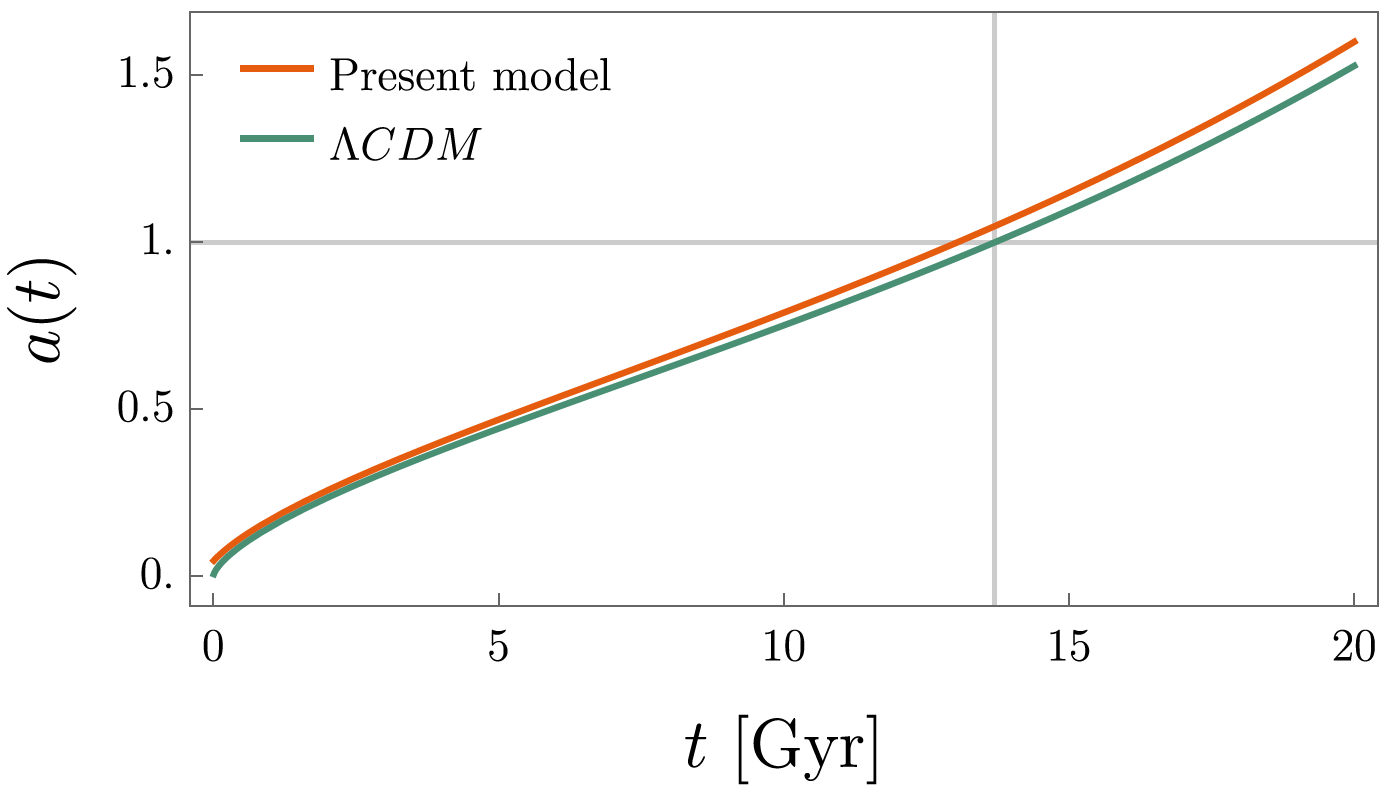 20
[Speaker Notes: This is a graph of scale factor. In our case the scale factor is 
e to the alpha. Our model is slightly bigger than LCDM model.]
Results
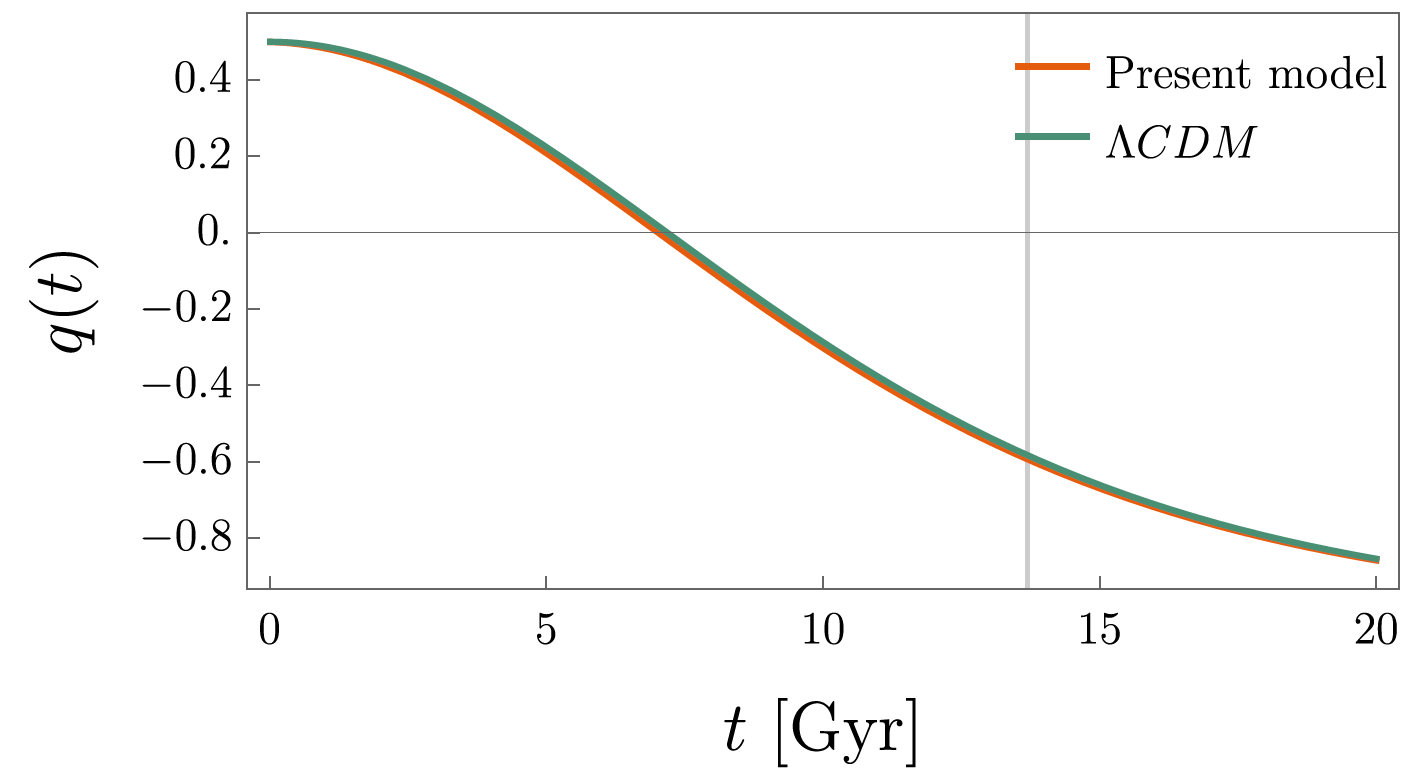 Deceleration Parameter:
21
[Speaker Notes: This is a deceleration parameter. Due to the scale factor,
the deceleration parameter is smaller than LCDM model.
It means our model has shorter accelerating expansion period.]
Results
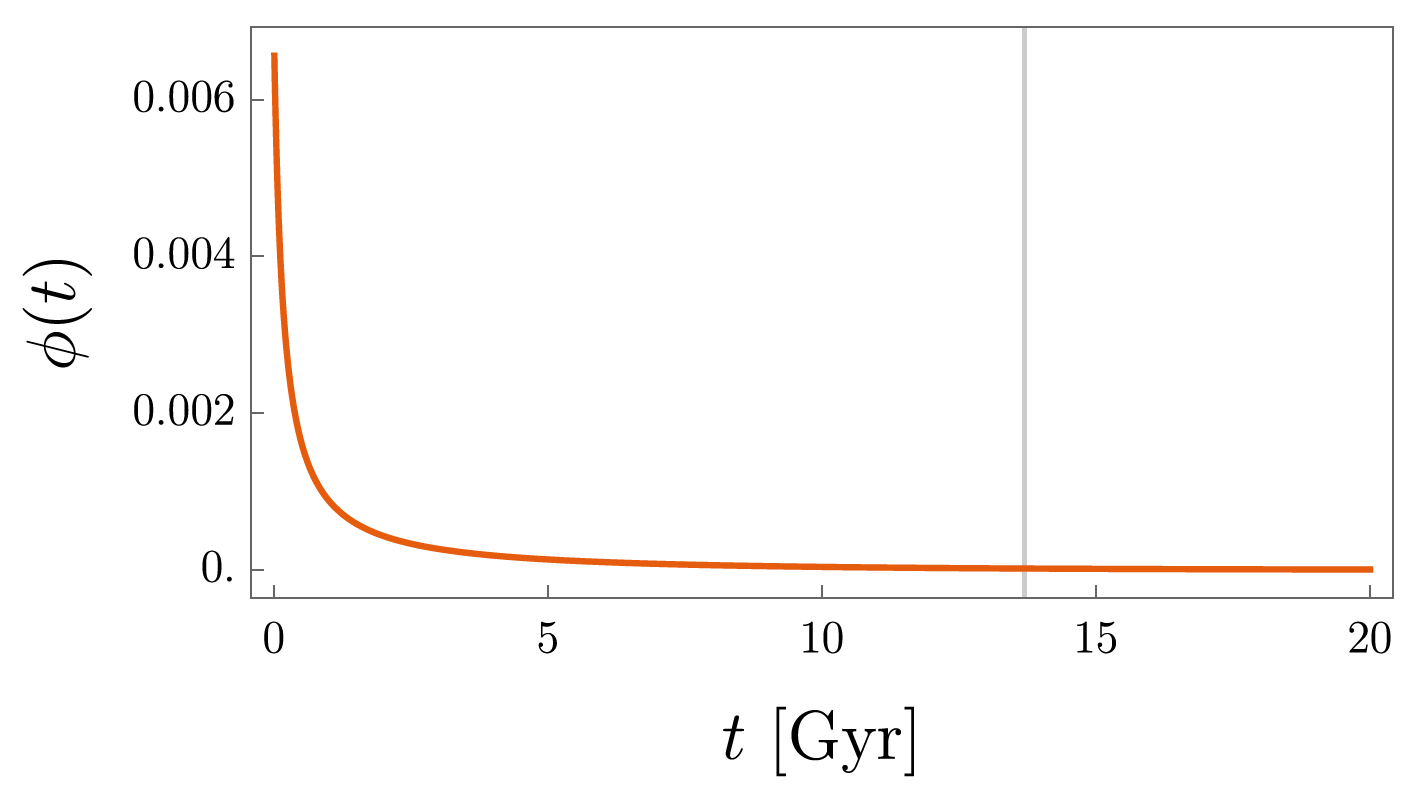 22
Results
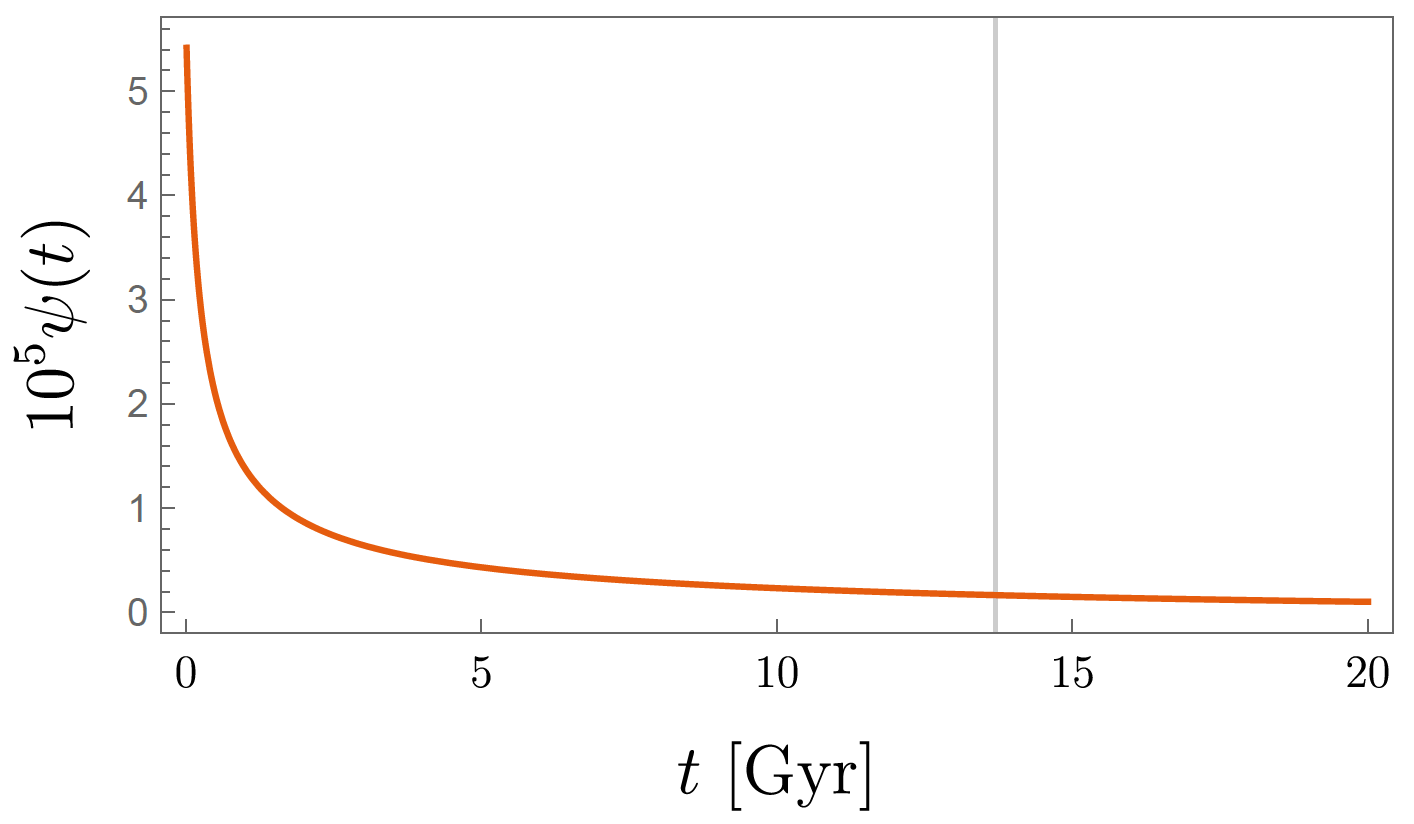 23
Results
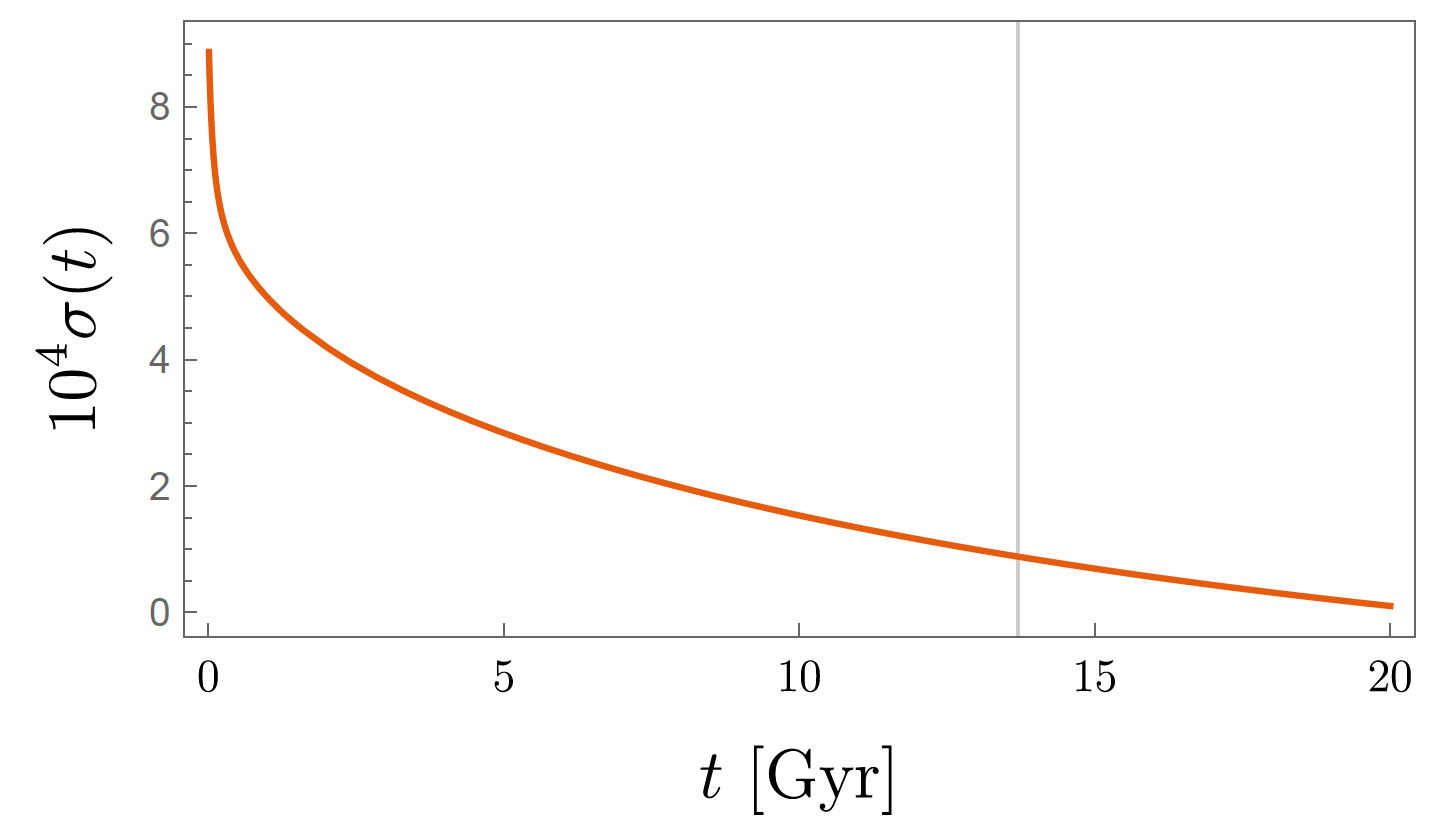 24
Results
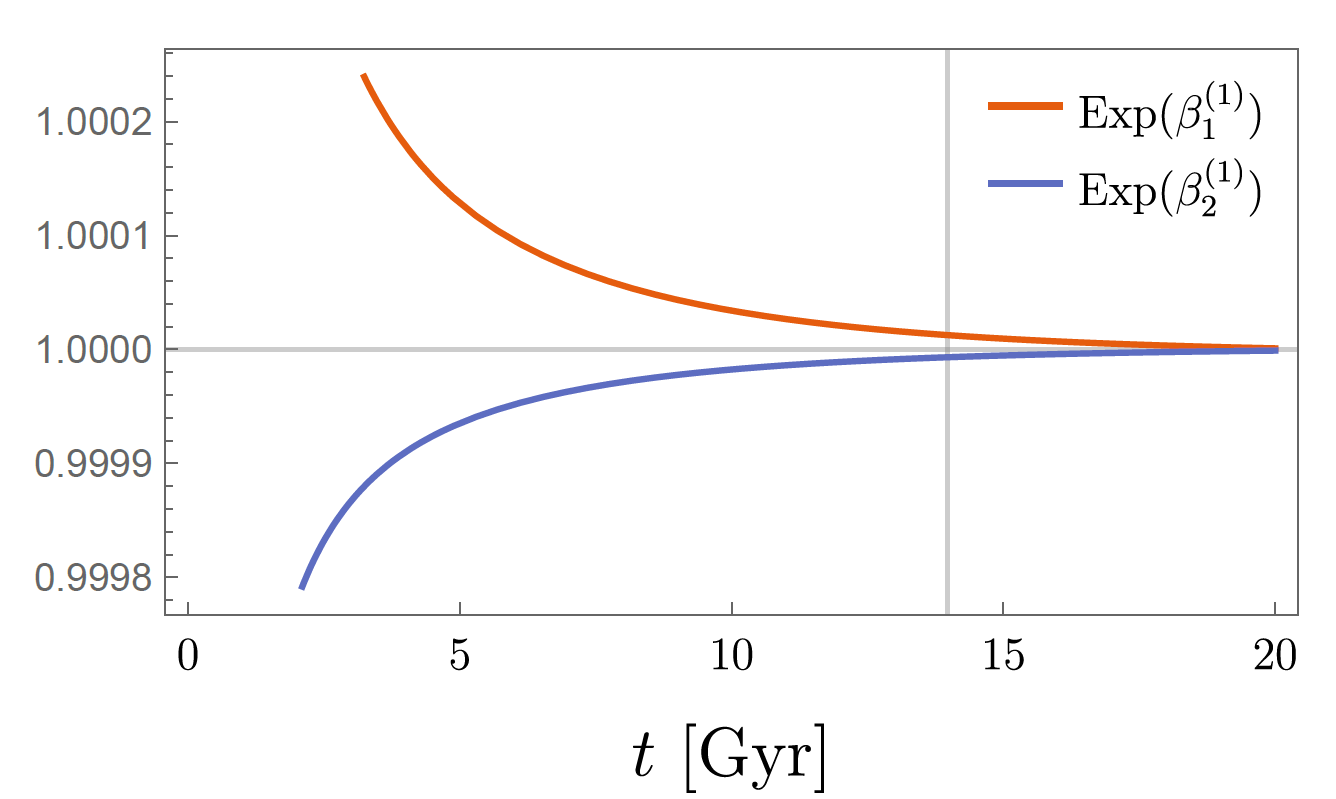 25
[Speaker Notes: Those are first order of scale factor. We can check the anisotropies decay at the future. So universe recovers the isotropy.]
Results
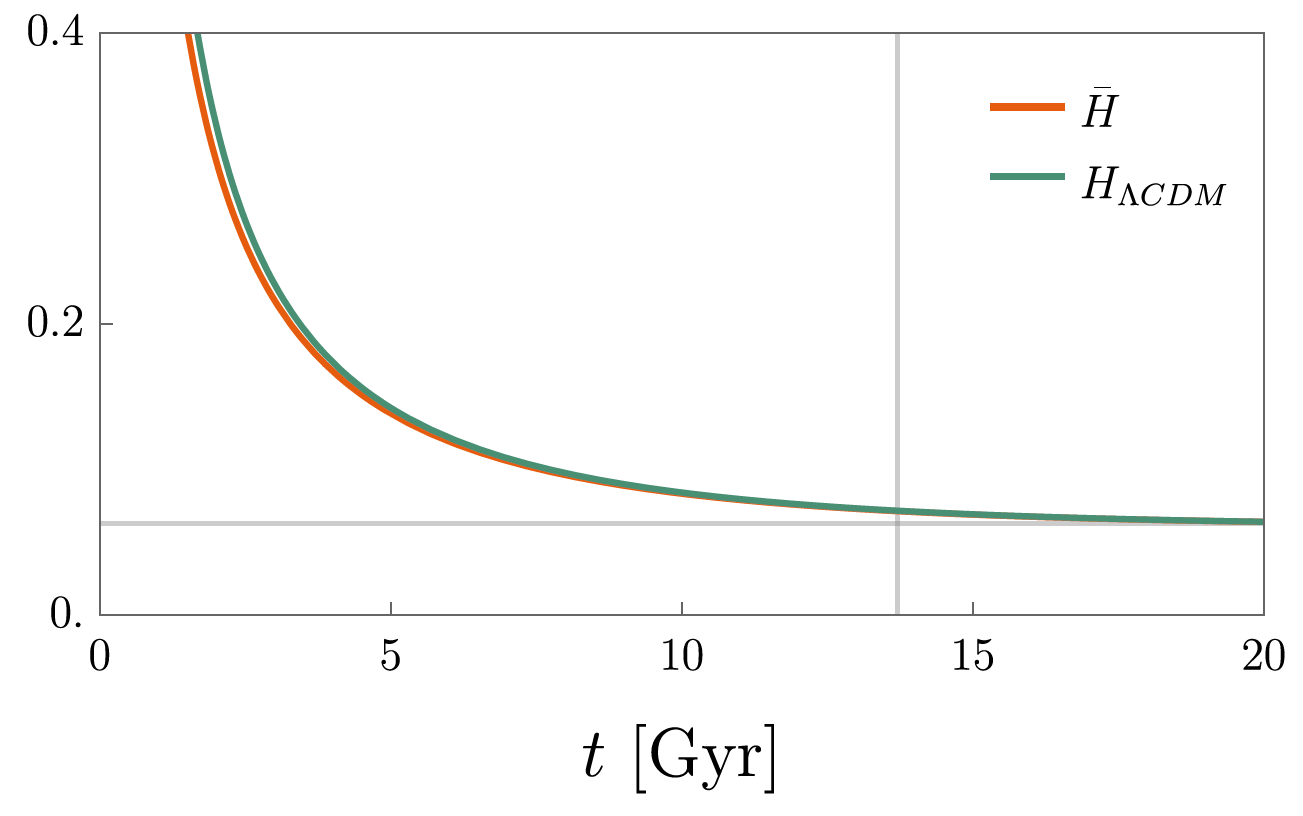 Average Hubble Parameter:
26
[Speaker Notes: This is a average Hubble parameter. Actually, the Hubble
parameter is smaller than LCDM. It means that the hubble
tension is worse.]
Results
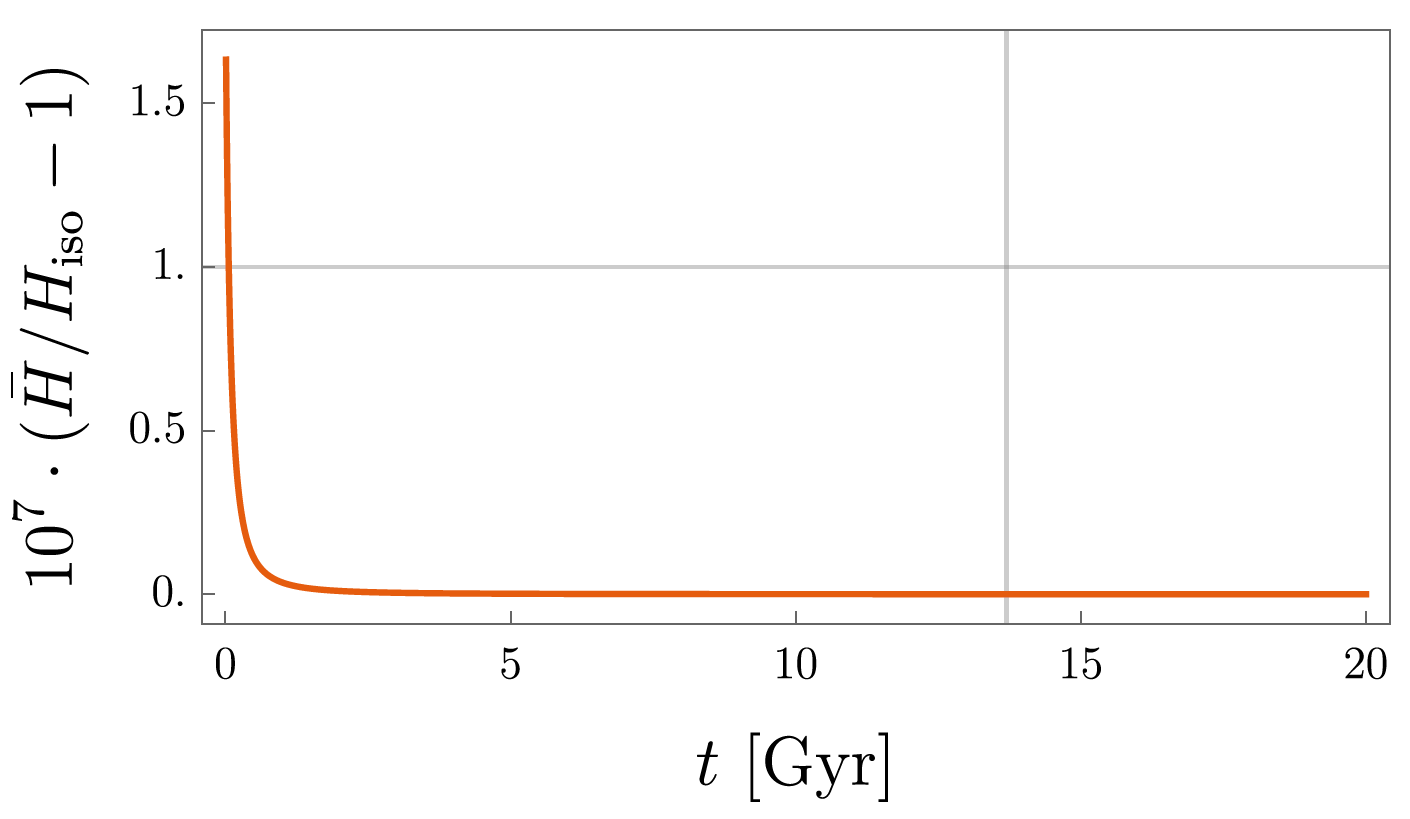 27
[Speaker Notes: This is a ratio of Hubble parameters. In the view of Hubble
parameter, the isotropy recovered in early time.]
Results
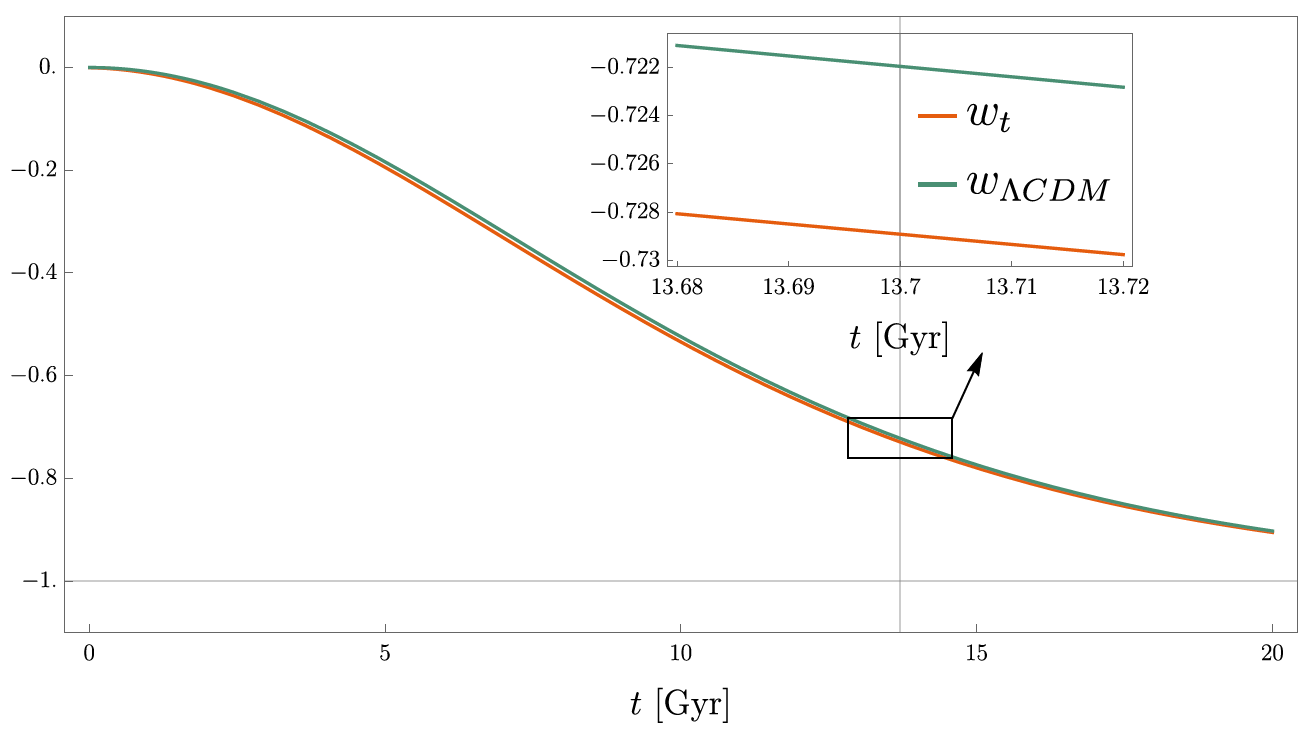 28
[Speaker Notes: This is a ratio of pressure and density, which comes from
the equation of state. The LCDM case is little bit bigger than
our case.]
Results
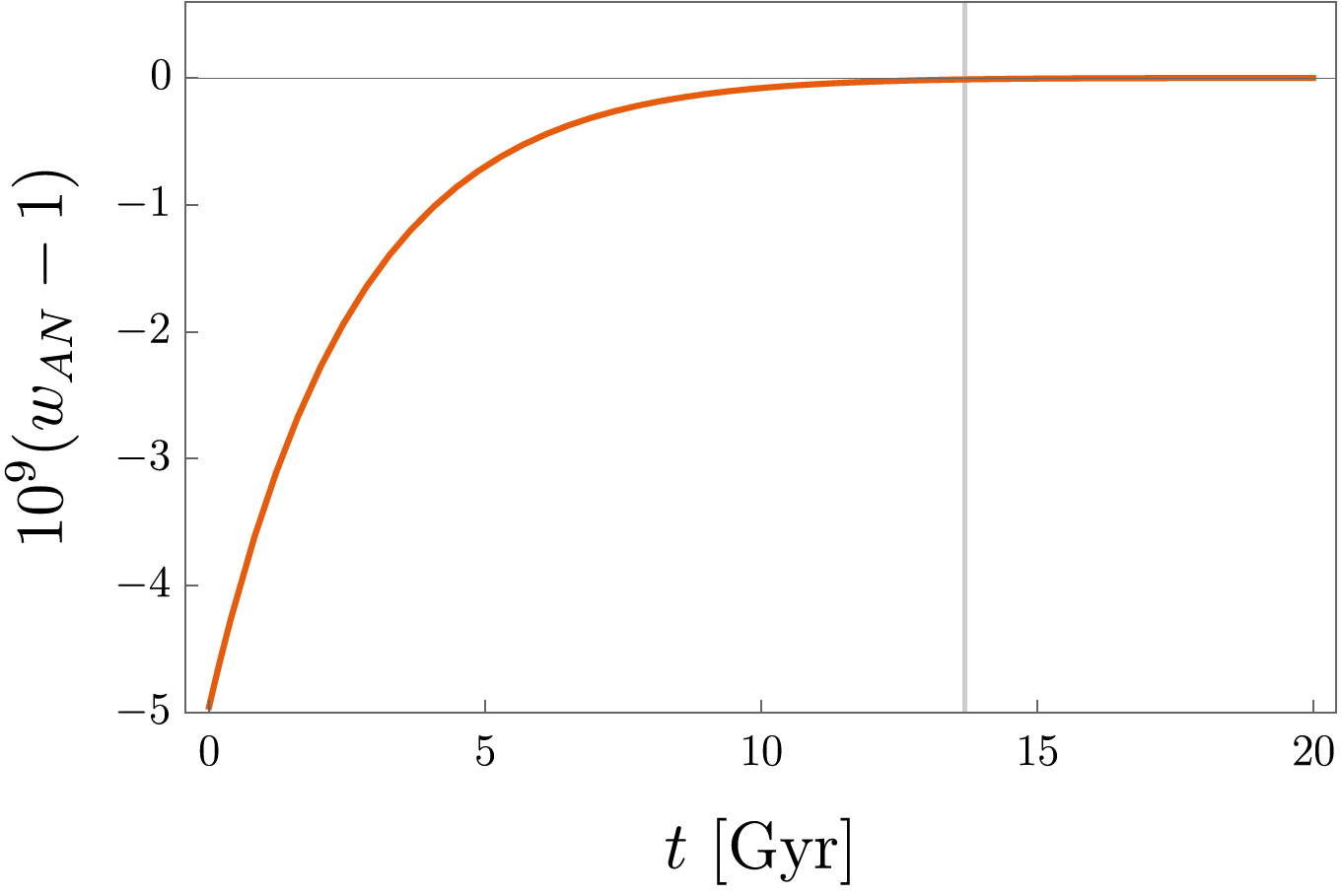 Stiff Matter
29
[Speaker Notes: One thing to note, if we only consider the anisotropic part,
the ratio is almost 1 and it has been studied in the context of
both classical and quantum cosmology as stiff matter.]
Summary
Obviously, there seem to be anisotropies in the universe. Therefore, we need a mechanism to generate cosmological anisotropies.


We investigated the cosmological anisotropies in Bianchi type VII0 spacetime at the first-order perturbation level.


The cosmological anisotropies arise at early time and decay at future infinity.
30
Furthermore . . .
Model
CMB
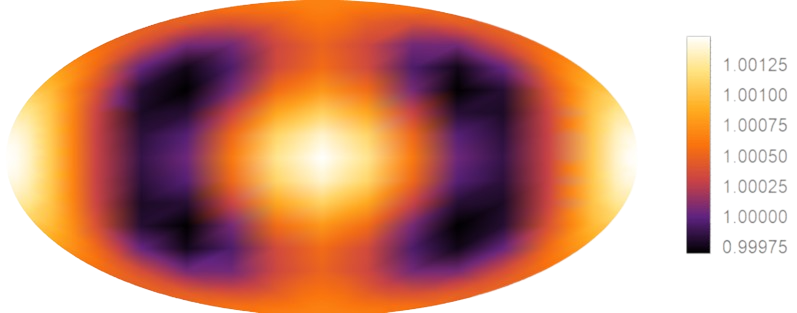 31
Thank You!
32